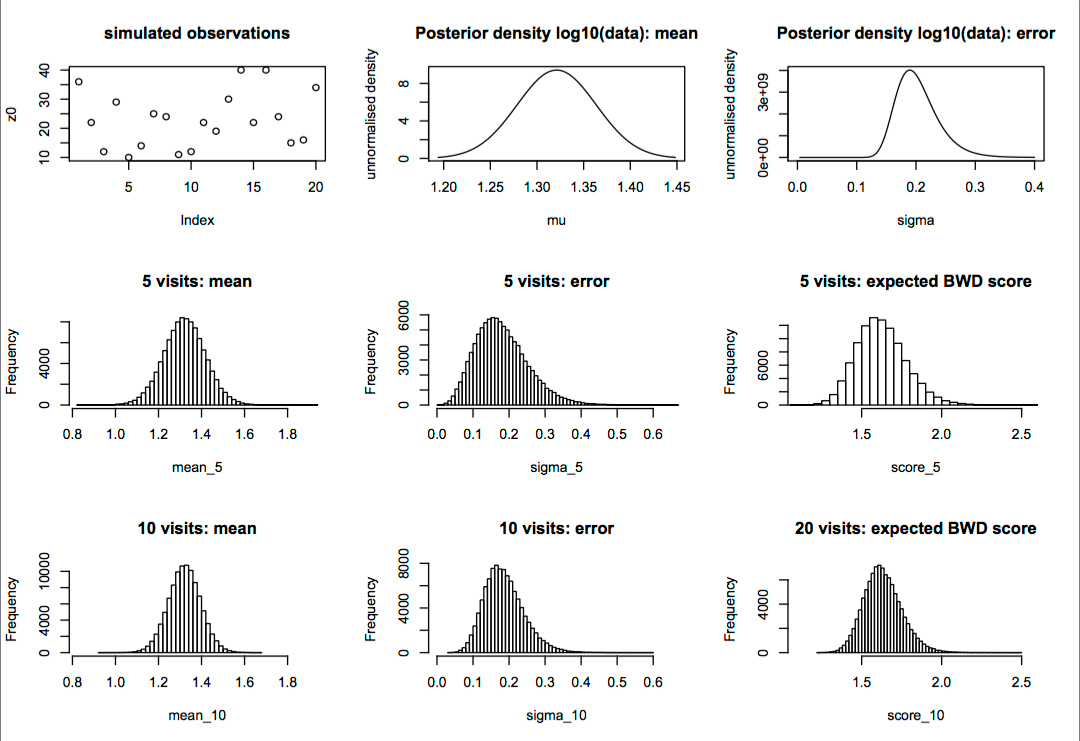 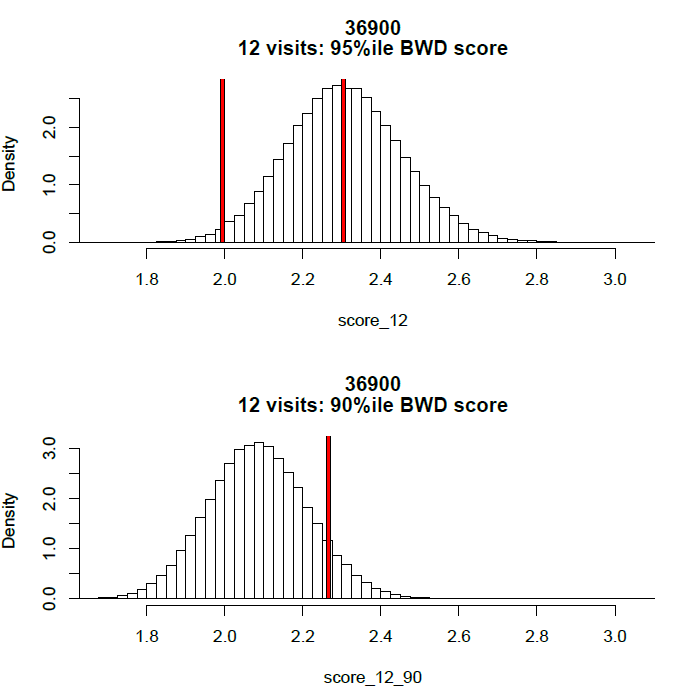 A
20 visits:mean
20 visits:error
B
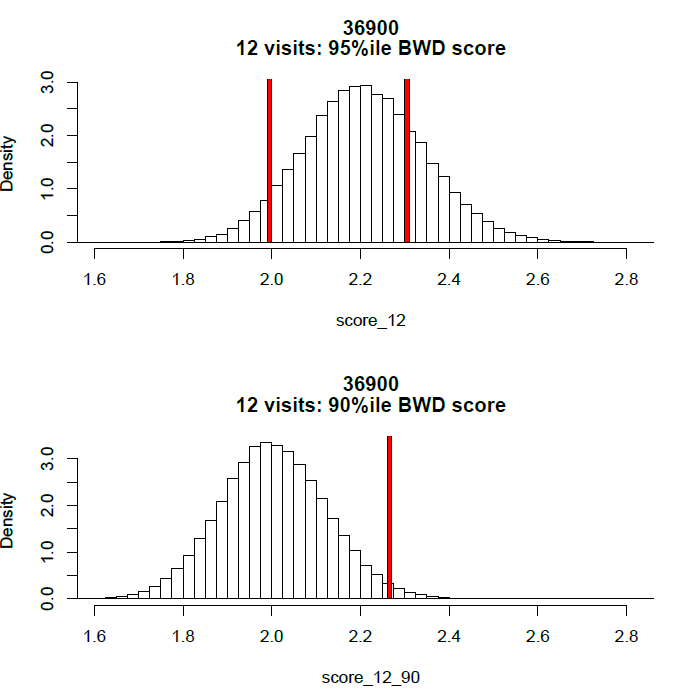 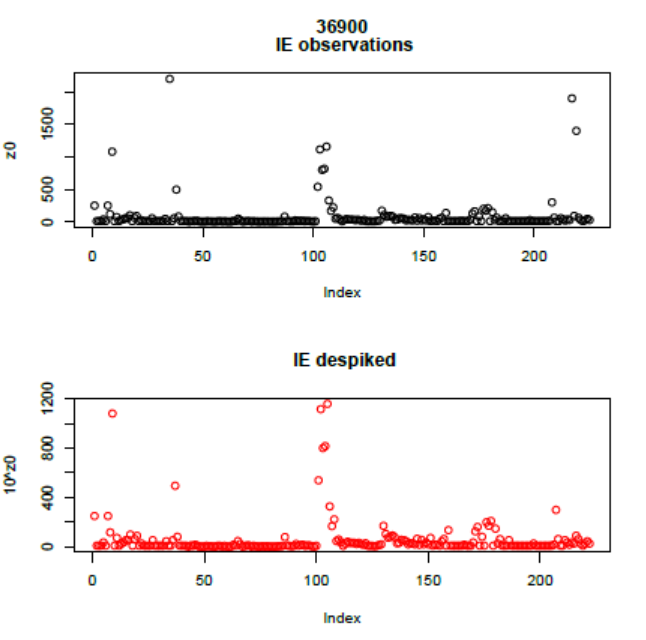 Bathing  Waters Directive statistical analysis:

A. modelling reduced sample visits
B. removing data anomalies (‘spikes’)